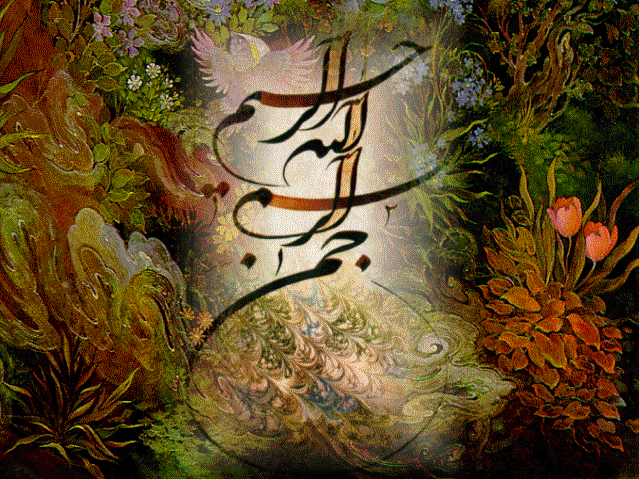 آسیب های اجتماعی کودکان



کودک آزاری و کودکان شاهد خشونت خانگی
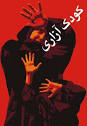 هدف اصلی :
1- توانمند ساز ی کودک برای رویارویی با عوارض بروز خشونت در خانه یا بیرون آن
2- پیشگیری از سوء استفاده جسمی، جنسی، عاطفی

محور اصلی :
1- برقراری ارتباط مؤثر با کودک خشونت دیده یا شاهد خشونت
2- کمک به کودک در جهت حفظ ایمنی فیزیکی روانی در شرایط دشوار
3- توانمند سازی والدین جهت ایجاد فضای خانوادگی ایمن

مخاطب اصلی : 
کلیه کسانی که قرار است با کودک ارتباط درمانی پیدا کنند.
تاریخچه :
نگرش اجتماعی به کودکان از نسل به نسل دیگر تغییر کرده است.

تغییر نگرش نسبت به کودکان به 3 مرحله تاریخ خلاصه می گردد:
1- کودکان جزئی از دارایی والدین
2- کودکان نیازمند محافظت : 
3- کودکان دارای حقوق انسانی
مرحله اول: کودکان  جزئی از  داراییهای والدین
در دوران برده داری اعضای خانواده شامل زن، کودکان و بردگان در تملک سر پرست خانواده که مرد خانواده بود قرار داشتند.
بنابر این سرپرست خانواده اختیار زندگی، رفاه و سلامتی یا بر عکس مرگ و یا تنبیه و مجازات زن ، کودک و بردگان خود را در اختیار داشت. 
بنابر این در فرهنگ این دوران پدران مالک بی قید وشرط خانواده و اختیار دار آنها محسوب می شدند و به استثناء مواردی که جرم یا جنایت مشخصی در خصوص آنها اتفاق می افتد انواع بد رفتاری با خانواده کاری ناشایست تلقی نمی گردید.
مرحله دوم: کودکان نیاز مند محافظت 
این رویکرد در سالهای اولیه قرن 19 آغاز شد که به نیاز کودک به محافظت و برقراری رفاه وی تاکید داشت.
جنبش محافظت از کودکان به موارد ذیل توجه داشت:
عوامل خطر سازی چون فقر ، الکل ،تنباکو، قمار و همچنین ترک تحصیل، بی کفایتی نظارت و سرپرستی  والدین  و در عین حال سرکشی کودکان و تمایل آنها به تجربیات جنسی 
در همین دوران بود که موضوع بدرفتاری با کودک شناسایی و نام گذاری گردید. در سال 1871 موضوع یک کودک آزار دیده به دادگاه کشیده شد . دادگاه از این مورد تحت عنوان بدرفتاری بدتر از حیوانات نام برد
در این مرحله کودکان به عنوان انسانهای مستقل و دارای حقوق انسانی مورد توجه قرار گرفته اند. به عبارت دیگر علاوه بر اینکه به کودکان، مستقل از بزرگسالان توجه شده است حقوق آنها مبنی بر مراقبت و محافظت نیز مد نظر قرار گرفته شده است.
مرحله سوم: کودکان دارای حقوق انسانی 
بنابر این کودکان دیگر مایملک بدون قید شرط بزرگسالان و یا  نیازمند رفتار خیر خواهانه نیستند. کودکان دارای حقوقی هستند که بایستی توسط بزرگسالان شناخته و رعایت گردد.
این رویکرد در قرن بیستم آغاز گردید و همچنان در حال تحول و تکامل است.
تفکرات قالبی در مورد کودکان : 

- دوست داشتن ، ملایم و متکی
- فعال پر سر و صدا
- سالم، شاد، سرزنده
- چابک، جذاب، دارای اعتماد به نفس
شرور، مجرم

اگر کودک در این قالب فکری نگنجد به عنوان غیر طبیعی تلقی می گردد و مورد آزار و تبعیض قرار می گیرند. قالب های فکری که زمینه بدرفتاری با کودکان را ایجاد می کند :
کودکان زشت، بیمار، فقیر، ناقص الخلقه، خیابانی
کار گروهی1 : چه تفکرات قالبی در خصوص کودکان و نوجوانان در فرهنگ اجتماعی یا منطقه محل سکونت خود می شناسید؟
کدامیک از این تفکرات می توانند زمینه ساز آزار و اذیت کودکان واقع گردد؟

کار گروهی 2: در فرهنگ غالب ما چه نگرش های تاریخی نسبت به کودکان و نوجوانان وجود داشته است؟
در حال حاضر در چه گذر فرهنگی هستیم؟
سن کودکی :

در یک تقسیم بندی :     از زمان تولد تا 11 سالگی  کودکی                            
                               12 – 18 سالگی  نوجوانی
براساس ماده 1 پیمان نامه حقوق کودک  تمام افراد زیر 18 سال کودک محسوب می شوند.
درتقسیم بندی اخیر
< 8 سال  کودک
18-8 سال  نوجوان
29-19 سال  جوان
59-30  میانسال
> 60 سال  سالمند
بدرفتاری با کودک به عنوان یک مشکل سلامت عمومی
کودک آزاری :
 
بدرفتاری با کودک که ازآن با نام های بدرفتاری با کودکان و غفلت نیز یاد می شودشامل انواع بدرفتاریهای جسمی، عاطفی، سوء استفاده جنسی، غفلت، و استثمار کودکان است که منجر به آسیب بالقوه در سلامتی ، نحوه رشد ویا ارزش و شان کودک گردد( سایت رسمی سازمان جهانی بهداشت).
همچنین بر اساس تعريف ارائه شده در گزارش جهانی خشونت و سلامت (2002)، بدرفتاری با کودک  عبارت است از: استفاده عمدي از قدرت، زور، تهديد و يا نيروي جسماني عليه كودك توسط يك فرد و يا يك گروه كه به سلامتي، حيات، رشد و عزت نفس كودك لطمه زده  يا احتمال ايجاد صدمات بعدي را افزايش دهد.
4  گروه اصلی : 
1- کودک آزاری جسمی   استفاده عمدی از قدرت فیزیکی در برابر کودک : کتک زدن، تکان دادن، تهدید کودک، گاز گرفتن، سوزاندن، خفه کردن
2- کودک آزاری جنسی  درگیر کردن کودک در رفتار جنسی که با سطح تکامل وی نامتناسب باشد.
3- هیجانی یا عاطفی
4- مسامحه (neglect)
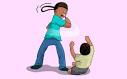 کودک آزاری جنسی :

-  تماس جنسی بین فرد بالغ و کودک با اعمال زور، فریب واغوا نمودن قربانی
- اگر هر دو نابالغ  فاصله سن 4-3 سال
در صورت ویژگی های زیر تفاوت سن تعیین کننده نمی باشد:
1- تهدید و اجبار
2- وجود همزمان چند مهاجم
3- عدم هماهنگی تکاملی بین آنها
4- ایجاد ترس از طریق اقدام فیزیکی
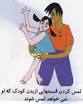 کودک آزاری عاطفی (هیجانی)

والدین یا مراقبین محیط مناسب و لازم برای رشد و تکامل کودک را فراهم نمی کنند
محدود کردن بیش از حد فعالیت های کودک
دست کم گرفتن            
تبعیض
تحقیر کردن
تمسخر
تهدید کردن
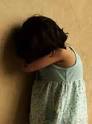 مسامحه یا غفلت :

کوتاهی کردن در مراقبت مسئولانه از سوی مراقب بالغ جهت فراهم کردن مراقبت فیزیکی و نظارت کافی بر رشد کودک
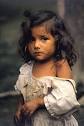 انواع غفلت 
1- جسمانی : 
- رها کردن کودک (حداقل به مدت دو روز)  
- اخراج کردن از منزل بدون در نظر گرفتن مراقب دیگر
- غفلت تغذیه ای که باعث توقف و کاهش رشد کودک می گردد
- غفلت پوشاکی
- غفلت متفرقه : * بهداشت ناکافی * عدم توجه به رفاه و امنیت کودک * تنها گذاشتن کودک در اتومبیل بدون همراه
- بی خانمانی: * نداشتن سرپناه
2- غفلت پزشکی :

- عدم پذیرش درمان
- تأخیر در درمان  بی توجهی به بهداشت روان کودک
- امتناع از پذیرش مراقبت های بهداشتی (واکسیناسیون)
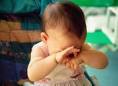 3- نظارت و سرپرستی ناکافی :

- فقدان نظارت مناسب : 
* عوامل مؤثر بر کاهش یا حذف نظارت در یک موقعیت خاص : 1. سن 2. وضعیت رشد 3. وضعیت تکاملی کودک
در معرض خطر بودن :
* 1. خطرات ایمنی : دسترسی به سموم ، اشیاء کوچک قابل بلع، سیم برق و مواد دارویی
* 2. فقدان مراقبت مربوط به ایمنی در اتومبیل : نبستن کمربند
4- غفلت محیطی :

غفلت از فراهم نمودن منطقه ای ایمن و انتخاب محل مناسب برای زندگی

- ساختارهای پرخطر و بزهکارانه در همسایگی بر تکامل کودک و سلامت روان او اثر دارد.
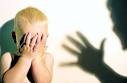 5- غفلت عاطفی :

در مقایسه با جسمی طولانی تر و شدید تر می باشد

انواع :
1. محبت یا مراقبت ناکافی
2. همسرآزاری حاد یا مزمن
3. اجازه مصرف مواد مخدر و الکل
4. اجازه انجام و تداوم رفتارهای ناسازگار  مثل پرخاشگری نسبت به سایر کودکان
5. محروم کردن کودک از تعامل با همسالان و یا افراد بزرگتر  انزوا
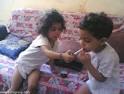 استثمار: 
به معناي استفاده از کودک در کار یا فعالیتی است كه منافع حاصل از آن نصيب ديگران مي شود. وادار نمودن كودك به كارگري، گدايي و نيز روسپيگري مثال هايي از اين نوع كودك آزاري اند.
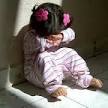 کودک آزاری در خانواده : 

1- سوء استفاده در قالب روابط خانوادگی در حالی که خانواده باید حامی و تغذیه کننده کودک باشد
2- قربانی علی رغم تمایل به گریز از شرایط خشونت، خود را متعلق به خانواده میداند
3- روابط پایدار خانوادگی فرصت را برای تکرار قربانی شدن ایجاد میکند
قربانی: کسی که مورد سوء استفاده قرار می گیرد
مرتکب: کسی که اقدام به سوء استفاده دیگران می کند
کودک شاهد خشونت :

1- همه کودکان که شاهد خشونت هستند
2- این کودکان در معرض خطر : * کودک آزاری * غفلت * مسامحه
3- طبق الگوی یادگیری  رفتارهای مرتکبین و قربانیان خشونت را از اعضای خانواده آموخته و این الگو را در نسل های دیگر تکرار می کنند.
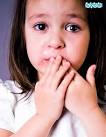 علل کودک آزاری :

1- علل فردی  ویژگیهای شخصیتی سوء استفاده کنندگان :
- عزت نفس پایین، انزوای اجتماعی
- وابستگی مفرط
- ضعف در کنترل تکانه
- عدم توانایی در مهارتهای فرزند پروری
2- علل خانوادگی  

- توافق پنهانی والدین ،یکی از والدین با سکوت به فرد سوء استفاده کننده اجازه تداوم بدرفتاری را می دهد
- سپر بلا شدن
- خانواده دوباره سازمان یافته
- خانواده تک سرپرست ضعیف
- والدین نوجوان
رویکرد اجتماعی به موضوع کودک آزاری :

فقر: ميان مشكل فقر، بي عدالتي و بد رفتاری با کودکارتباط تنگاتنگي وجود دارد. با اين حال در سالهاي اخير، همانقدر كه به كودكان قرباني توجه شده است به همان اندازه به فرد سوء استفاده كننده به عنوان قربانيان ديروز  نيز توجه صورت گرفته است. بعضي از تئوريهاي جامعه شناسي مطرح مي كنند كه بي قدرتي و محروميت مهمترين عامل خطر در ارتكاب جرم و قرباني شدن است. پژوهشها هم نشان مي دهد كه ميزان بروز سوء استفاده در طبقات فقير جامعه بيشتر است. با اين حال اين واقعيت نيز مطرح است كه طبقات غني جامعه بدليل دسترسي بيشتر به منابع بهتر مي توانند موارد سوء استفاده را از ديد ديگران پنهان نمايند.(داونز و ديگران 2009)
پدرسالاري: در جوامعي كه پدرسالاري در آنها، فرهنگ غالب محسوب مي شوند، زنها نسبت به مردها بيشتر در حاشيه قرار گرفته و بيشتر دچار فقر و محروميت مي شوند. در عين حال مردها بيشتر سوء استفاده كننده و زنها بيشتر قرباني محسوب مي شوند. اين رويكرد سه عامل قدرت، هژمونی و فرآيند اجتماعي شدن مردها را سه عامل كليدي بد رفتاری با کودک نه تنها در چارچوب خانواده كه در سطح جامعه مي داند.
بزرگسال سالاري (Adultism): در اين تئوري كودكان از نظر جسمي و رواني موجودات ناقابل و ناتواني فرض مي شوند كه تفكرات قالبي از جمله وابستگي،‌ سلسله مراتب، ‌عدم تحمل، تبعيض را تداعي و خشونت عليه آنها را توجيه مي نمايد. در اين تئوري بد رفتاری با کودکمربوط به تلقي جامعه از دوران كودكي است(ميسون و استيدس 1996).
سیکل کودک آزاری :

کودکان که مورد سوء استفاده قرار گرفته اند :
1. عزت نفس پایین
2. مدیریت ضعیف
3. هیجانات منفی
4. حل مسئله نا کار آمد
5. ارتباط و مهارت اجتماعی ضعیف

این ویژگی ها کودکان را به بزرگسالان قربانی یا مرتکب خشونت تبدیل می کند.
شکستن چرخه انتقال بین نسل ها  عدم انتقال مشکلات دوران کودکی به بزرگسالی و یا سایر نسل ها
ارزیابی کودک آزاری :

انواع ارزیابی :
1- مصاحبه و مشاهده کودک
2- مصاحبه و مشاهده اعضای خانواده
3- مصاحبه با مرتکب
توصیه های Doyle برای جمع آوری اطلاعات :

1- به گفته های طرف مقابل توجه کنیم گاهی برای روشن شدن منظور مخاطب از سؤالات باز استفاده کنیم
2- صحبت طرف مقابل را قطع نکنیم حتی اگر فرد مرتکب خشونت باشد
3- مصاحبه را ثبت کنیم ( مطالب مطرح شده، فرد مصاحبه شونده، زمان و مکان مصاحبه و افرادی که در جلسه حضور دارند)
4- ثبت مطالب با دقت و جزئیات
عوامل خطر برای کودک آزاری :

- عوامل مرتبط با والدین و مراقبین :
1. استفاده از تنبیه جسمی برای تربیت کودک
2. بیماری جسمی، روانی یا اختلال شناختی در والد
3. عدم توانایی کنترل تکانه در والد
4. وابستگی به الکل و مواد مخدر در والد
5. رفتار ضد اجتماعی در والد که روی روابط کودک والد اثر منفی دارد
6. والد منزوی از نظر اجتماعی
7. والد افسرده یا دارای عزت نفس پایین

عوامل مرتبط با کودک

- عوامل محیطی
عوامل خطر برای کودک آزاری :

2- عوامل مرتبط با کودک :
1. کودک سخت که زیاد گریه می کند
2. کودک دارای وضعیت ظاهری خاص مثلاً ناهنجاری در صورت
3. نشانه ناتوانی ذهنی در کودک
4. خصوصیات شخصیتی در کودک مثل بیش فعالی، حرکات نسنجیده
5. اختلالات خاص مثل کودک بیش فعال
6. کودک در یک دوره خاص سنی : کودک نوپا، کودکان نوجوانان
3- عوامل محیطی :

1. نابرابری جنسی یا اجتماعی در جامعه 
2. قابل قبول بودن خشونت در اجتماع
3. کمبود یا فقدان مسکن مناسب
4. فقدان خدمات حمایت از خانواده
5. بالا بودن نرخ بیکاری 
6. فقر
پیامدهای کودک آزاری :

1- نقایص تکامل و هوش :
* نقایص شناختی، هوش
* محدودیت در عملکرد های زبانی، شناختی، ادراکی، حرکتی
* نداشتن انگیزه برای انجام تکالیف
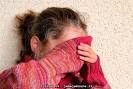 2- این کودکان، آزار را به عنوان بخشی از روش تربیت می شناسند و تمایل بیشتر برای استفاده از تنبیه جسمی دارند.
3- اختلال در دلبستگی و اعتماد به نفس
4- اختلال روانپزشکی :
* کنترل ضعیف تکاند، دلبستگی ضعیف، اختلال پس از حادثه
* نا امیدی، رفتار خود تخریبی، افسردگی
5- اختلالات رفتاری :
* پرخاشگری شدید ، وابستگی به مواد مخدر
* افزایش تهاجم به قوانین ، مشروبات الکلی ، رفتارهای ضد اجتماعی
* مقابله جدی 
6- اختلال عملکرد تحصیلی
کار گروهی : آیا می توانید استراتژیهای مناسبی برای کاهش پیامدهای بدرفتاری با کودکان طراحی نمایید؟
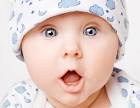 ارزیابی کودک آزادی:

1- آسیب ایجاد شده اغلب با شرح حال و شرایط تکامل کودک متناسب نمی باشد.
2- مراقبین کودک ممکن است در برابر شروع درمان یا بستری کودک مقاومت کنند.
3- توضیحات غیرمنطقی برای آسیب
4- در زمان ارائه شرح حال، تظاهرات هیجانی نامتناسبی بروز دهند (نگرانی بیش از حد، خونسردی، بی تفاوتی زیاد)
5- تأخیر در جستجوی کمک پزشکی
6- والدینی که انتظار غیرواقعی از کودک دارد
7- والدینی که خواهر و برادرها را سرزنش می کند.
شکل های خاصی از آسیب و جراحات جسمی که احتمال سوء رفتار جسمی را تقویت می کند:

1- کبودی در کودکان بسیار کوچک که قادر به حرکت نیستند.
2- آسیب های متعدد که به زمین خوردگی ارتباط داده می شود.
3- ضربات مغزی شدید در شیرخواران و نوپایان
4- شکستگی دنده ها
5- خونمردگی ساب دوران یا خونریزی شبکیه
6- سوختگی متعدد با سیگار
7- شکستگی در شیرخواران و نوپایان
همراهی سوء رفتار جسمی 

1- غفلت تغذیه ای
2- نارسایی رشد
3- سوء استفاده جنسی
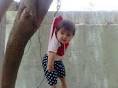 اقدام مناسب در صورت مشاهده علائم و شواهد دال بر احتمال کودک آزاری

- ارجاع کودک و خانواده جهت بررسی، اقدامات درمانی و مراقبتی
به پزشک مرکز بهداشتی درمانی روستایی، شهری یا بیمارستان

حمایتهای روانی اجتماعی بعدازانجام تشخیص نهایی توسط پزشک وارجاع مجدد به روانشناس،برنامه ریزی واجرامی شود.
نقش خانواده در رشد طبیعی کودک:

طبق نظریه جان بالبی : ارتباط نخستین نوزاد با مراقبت کننده نقش بسیار مهمی در چگونگی شکل گیری احساس امنیت کودک دارد.
سبک دلبستگی نا ایمن در سال اول زندگی: تعیین کننده نوع رفتارهای کودک در آینده است.
حیطه های فرزندپروری                                    ویژگی های شخصیت کودک

عواطف مناسب و دائم مراقبت کننده ←                       مدیریت و تنظیم عواطف
حمایت، تکریم و همدلی مراقبت کننده ←                   امنیت و عزت نفس
مراقبت و حفاظت ←                                               هوشیاری و مراقبت از خود
آموزش    ←                                                          یادگیری، کنجکاوی، تسلط
بازی   ←                                                               بازی، تجسم خلاق
نظم و انضباط ←                                                    کنترل شخص، همکاری
امور روزمره، ساختار و مراقبت ابزاری ←                      ساختار، نظم و خودتنظیمی
فرزند پروری خوب به این معنی نیست که مراقبت کنندگان کودک را در فضای خالی از استرس، تعارض و فشار بار آورند بلکه مراقبت مؤثر آن است که فضای مناسب برای تجربه کودکان و تصمیم گیری مستقلانه آن ها در شرایط زندگی به وجود آمده و مراقبت کنندگان نیز حمایت و نظارت خود را بر این فرآیند حفظ نمایند.
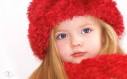 چرخه امنیت:

راه مفید برای جلب توجه به اهمیت دلبستگی در نحوه رویارویی کودک با استرس و تروما از طریق چرخه امنیت صورت می گیرد.
 این چرخه برای اولین بار توسط ماروین، کوپر و چند محقق دیگر مطرح گردید
مهمترین پیامد چرخه امنیت: والدین نمی توانند به طور دائم و همیشگی مراقب کودک باشند. با این حال این چرخه به والدین کمک می کند تا تمام سعی خود را برای اصلاح و بقاء امنیت کودک در همه زوایای زندگی فراهم آورند.
خانواده در بحران:

خشونت خانوادگی به عنوان بحران در خانواده می باشدبه دلیل:
1- در معرض خطر قرار گرفتن
* روابط ایمن والدین با یکدیگر
* روابط والدین با کودکان
2- نقش والدین به عنوان مراقبت کنندگان اصلی کودک محوری است
تسهیلگر با برقراری ارتباط باوالدین کودک بایستی آنان را مجاب کند که نقش آنها در کاهش آسیبهای روانی اجتماعی کودکان پس از بروز بحران کلیدی است
تجربه خشونت والدین در بچه ها بستگی به گروه سنی کودک دارد.
کودکان 5 ساله:

1- نمی توانند تصور کنند که والدین آن ها غیر از نقش والدی، نقش دیگری غیر از همسری دارند.
2- نمی توانند خشونت را به خوبی درک نمایند.
3- خود را در اختلافات و نزاع های میان والدین مقصر می دانند.
4- ممکن است در دعواهای والدین طرف یکی از آن ها را می گیرند در حالیکه قصدشان سوگیری نبوده و صرفاً آن چه را درک کرده اند دنبال می کنند.
5- برای پرت کردن حواس والدین متخاصم به رفتارهایی چون سرو و صدا کردن، رفتارهای بیش فعالانه و نیاز به توجه مداوم روی می آورند.
6- پس از اتمام سر و صدای والدین فکر می کنند خشونت تمام شده است.
کودکان 12-7 سال:

1- دارای آستانه تحمل پایین تر برای تجربه تعارض و نزاع در خانواده هستند.
2- نسبت به این که آیا بحث و مجادله حل و فصل شده یا خیر بسیار حساسند.
3- برای توقف مجادله پا پیش گذاشته و در معرض آسیب فیزیکی قرار می گیرند.
نوجوانان:

1- احتمال زیادی وجود دارد که از تعارض پرهیز کنند.
2- اغلب از نزاع کناره گیری می کنند.
3- والدین خود را در این تعارضات مقصر می دانند.
4- نوجوانان خشونت دیده بیشتر از هر گروه سنی دیگر استعداد آمادگی ترک خانه را دارند.

اثر خشونت های مداوم و طولانی مدت در کودکان پیش دبستانی مخرب تر است. (تحت تأثیر خشونت خانگی سبک دلبستگی و رابطه ناایمن با مادر ایجاد می گردد).
اثرات منفی خشونت خانگی بر رشد روانی اجتماعی کودک در موارد زیر:

1- رشد اعتماد به دیگران
2- رشد دلبستگی
3- تنظیم عواطف
4- روابط با همسالان
5- درک روابط علت و معلول
6- اسنادهای درونی شده نسبت به خود
7- سازگاری با محیط مدرسه و انجام تکالیف تحصیلی
هر دو رفتار ترساندن و ترسیدن که در تعامل با یک خردسال اتفاق می افتد می تواند سبک دلبستگی کودک را دچار اختلال نماید. 
خردسالان چند هفته ای (2 تا 3 ماهگی) علایمی را که نشان گر وجود خشونت در خانه است را تشخیص داده و به آنها واکنش نشان می دهند.
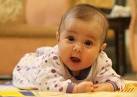 در نیمه دوم سال اول زندگی خصوصاً در 9 ماهگی خردسالان تجارب منفی را درونی سازی کرده و در سالهای بعد زندگی با رفتارهای خود آنها را نشان می دهند. در سال دوم زندگی ظرفیت یادآوری وقایع پیشین در خردسالان وجود دارد. 
مادری که قربانی خشونت است هم موجب راحتی و امنیت خردسال و هم ترس و نگرانی او می گردد.
مادری که در بلند مدت دچار خشونت است و ذهنی درگیر با موضوع دارد منبع ترس کودک خردسال خود بوده و در نهایت کودک خود را با موضوع درگیر می کند. در این شرایط کودک از نظر رشدی دچار لطمه شده و از سایر کودکان متمایز می گردد. 
بنابراین بسیار مهم است که جامعه و خصوصاً پرسنل بهداشتی از اثرات خشونت خانگی بر رشد همه جانبه کودک آگاهی داشته باشند.
آیا کودکان نسبت به خشونت خانگی تاب آوری دارند؟

تعریف تاب آوری ،کودک توسط حداقل یک فرد بزرگسال در زندگی خود به درستی درک شده و مورد پذیرش واقع گردد.
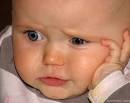 بعضي به اشتباه فكر مي كنند كه كودكان در اثر مواجهه با مشكلات بطورخودبخودي تاب آور مي شوند. بعضي ديگر چنين مي پندارند كه اگر كودكي شرايط دشوار را به راحتي طي مي كند هيچ آسيب و مشكل پنهاني را تجربه نكرده است. 
بسياري از رفتارهاي كودكان از جمله تمركز بر تكاليف مدرسه، روابط با همسالان و عزت نفس تحت تاثير چالش با مشكلات زندگي و ميزان تاب آوري آنها قرار مي گيرد.
برخی عوامل مثبتی که می تواند به تاب آوری بیشتر کودکان کمک کند:

1- سن کودک (خردسالان زیر 5 سال و نوجوانان بیشترین میزان آسیب پذیری را دارند)
2- کفایت و توانایی های والدین
3- وضعیت سلامت روان مادر
4- دسترسی به حمایت های روانی- اجتماعی
بنابراين تسهيلگران بايد توجه نمايند، كودكاني كه در شرايط دشوار بسر مي برند نياز به حمايت همه جانبه دارند تا بتوانند اين شرايط دشوار را با حداقل تاثيرات منفي پشت سر بگذارند. 
نظام بهداشتي و كارشناسان مربوطه مي توانند حداقل شرايط را براي كسب اين حمايت ها فراهم آورند.
برقراری ارتباط مؤثر با کودک خشونت دیده

1- تمرکز بر کودک:
*  سوال کردن از والد راجع به حضور کودک در منزل
* پرسیدن اسم کودک
*  کودکان مهم هستند و مشکلات خانوادگی مثل خشونت بر روی آن ها اثر مخرب دارد.
* مراقب رفتار و گفتار خودمان در حضور کودکان باشیم.
2- فراهم کردن فرصت برای صحبت با کودک:
* نظر خواهی از کودک در برخی امور
* کشف توانایی ها و ویژگی های منحصر به فرد آن ها مثلاً علایق، دوستان آن ها، اینکه کجا احساس امنیت می کنند؟
3- فرصت سوال کردن به کودکان
فرصتی برای راحت بودن کودکان

- ظاهر فیزیکی ما نظیر، جنسیت، قد، اندازه، لباس و محلی که در آن با کودک ارتباط برقرار می کنیم تأثیر زیادی بر کودکان دارد.
- باید از زاویه دید کودک به دنیا نگاه کنیم.
- روی صندلی بنشینیم که هم اندازه صندلی کودک باشد.
- از زبان و مهارت های ارتباطی متناسب با سن کودکان استفاده کنیم.
- برای ارائه اطلاعات به کودک باید بگوییم که می توانم چند دقیقه در کنارت بنشینم و در مورد چیزهایی که قرار است انجام دهیم کمی با شما صحبت کنم.
چه وقت کودکان آمادگی برقراری ارتباط دارند؟

1- وقتی کودک به چشمان ما نگاه کند یا سوال بپرسد : باید سریعاًٌ ارتباط برقرار کرد.
2- گاهی می توان از همکاری اعضای خانواده برای برقراری و تداوم ارتباط درمانی با کودک بهره جست
3- گاهی کودکان از طریق نقاشی کشیدن، استفاده از عروسک خیمه شب بازی، حیوانات باغ وحش، و خمیربازی ارتباط برقرار می کنند.
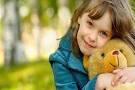 توجه:

- قبل از برقراری ارتباط باید از کودک سوال کنیم (دوست داری چه کسی در اتاق باشد و چه کسی نباشد)
- برخی کودکان برای برقراری ارتباط به وقت بیشتری نیاز دارند.
- در صورت کار با تعداد بیشتری از کودکان از آن ها بخواهیم که به نوبت صحبت کنند و به صحبت یکدیگر گوش دهند.
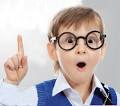 مراقبت از نحوه گفتمان:

1- مرتب از کودک بپرسیم (آیا می فهمی چه می گویم؟)
2- از کودک بپرسیم (می توانی بگویی که من الان چه گفتم؟)
3- در موارد صحبت راجع به عضوی از خانواده که مرتکب خشونت شده است باید از واژه هایی استفاده کنیم که لحن سرزنش یا منفی نداشته باشد.
تهیه برنامه امنیت: (safety plan)
بسیار مهم است که بچه ها، قدم های رسیدن به یک برنامه امنیتی را در شرایط نا امن اطرافشان را بردارند. بعضی بچه ها خودشان به یک راه حل هایی رسیده اند. اما درخصوص بچه هایی که به این مرحله نرسیده اند بایستی به کمک خودشان اقدام نمود. 

برنامه امنیت به کودک می آموزد که در یک موقعیت ناایمن یا موقعیتی که ممکن است در معرض سوء استفاده قرار گیرد، چگونه عمل نموده و چگونه به نقطه ایمن بازگردد.
بخش های اصلی برنامه امنیت:

1- کارهایی که کودک می تواند قدم به قدم برای بازگشت به نقطه ایمن انجام دهد.
2- افرادی که کودک می تواند برای دریافت کمک به آنها رجوع کند.
3- مکان های ایمنی که در محیط منزل، خیابان یا محله وجود دارد.
4- چگونه می توان با مراکزی مثل پلیس، اورژانس و اورژانس اجتماعی تماس گرفت
برنامه امنیت:

1- حتی الامکان با شکل هاو سمبول هایی که برای کودک قابل درک است تکمیل می گردد.
2- از کودک بخواهیم برنامه را در جای مناسب نگهداری کند به نحوی که در هنگام لزوم بتواند به راحتی به آن دسترسی پیدا کند.
جهت برقراری ارتباط درمانی با کودکان باید (توپ باشیم) :

منظور از توپ باشيد اين است كه  به تواناييها، علائق و مهارتهاي كودك: 
ت: توجه كنيد
و: واكنش نشان دهيد
پ: پرسش نماييد
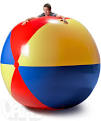 اگر کودک فاش سازد که مورد سوء استفاده قرار می گیرد. (به آن کمک کنیم که از موانع و ترس های عاطفی و کلامی خود عبور نمایند.)

1- به کودک پیام دهیم که آماده شنیدن گفته های او هستیم.

2- اجازه دهیم که به صحبت کردن ترغیب شوند.

3- به آن بفهمانیم که قصد کمک داریم
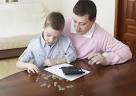 - انتظارات آن ها را درک کنیم

5- از آن ها بپرسیم با چه کس دیگری در این خصوص دوست دارد صحبت کند؟

6- به آن ها بگوییم که برای کمک به آن ها باید با افراد و اشخاص دیگر صحبت کنیم.

7- با کودک همدردی کنیم اما شوکه نشویم

8- بررسی کنیم که آیا از نظر جنسی نیز دچار آسیب شده اند؟
برخي از اين موانع به قرار ذيل اند:
مقصر اصلي خود آنها بوده اند
آنها حتما دچار مشكل مي شوند
هيچكس آنها را باور نمي كند
فرد سوء استفاده كننده حتما به دردسر مي افتد و آنها باعث و باني اين كار هستند
سوء استفاده متوقف نمي شود اما بدتر مي شود
هيچكس نمي تواند جلوي اين مشكل را بگيرد
آنها را به شبانه روزي يا بيمارستان مي برند
خانواده اش از هم پاشيده مي شود
اگر به مادر يا هر عزيز ديگري بگويد كه او چه مشكلي دارد، او را هم به دردسر مي اندازد
او قبلا از اين مشكل صحبت كرده است، اما كسي گوش نداده است
اين جور مشكلات در هر خانواده اي اتفاق مي افتد
 اگر من بجه خوبي باشم ديگر آنها اين كار را با من نمي كنند
 من آنها را دوست دارم، بنابراين تقصير و گناه به گردن خودم است
من بايد بچه بدي باشم
من بچه بدي هستم
اين كار نمي تواند سوء استفاده باشد، چرا كه من هم گاهي احساس خوبي از اين كار دارم
اطلاع حاصل کنیم از این که:

1- آیا کودک دچار آسیب شده است؟

2- آیا کودک الان نیز در خطر است؟

3- آیا کودک نیاز به درمان پزشکی دارد؟

4- نیازهای دیگر کودک چیست؟

5- چه چیزی برای کودک اهمیت دارد؟
رویارویی با آشفتگی کودکان:

وقتی کودکان دچار آشفتگی و اضطرابند بهترین زمان برقراری ارتباط و ایجاد فضای مثبت می باشد.
 
در مواقع آشفتگی کودک باید به او پیام دهیم که :

1- اضطراب و آشفتگی گریز ناپذیر است و برای همه اتفاق می افتد
2- افراد زیادی وجود دارند که می توانند به او کمک کنند.
رفتار کودک آشفته:

1- مدام از اتاق به اتاق دیگر می رود

2- از محوطه به بیرون و دوباره به محوطه باز می گردد.

3- تمایل به کناره گیری
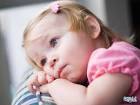 آموزش به کودکان دچار آشفتگی:

1- به کودک کمک کنیم که با روش خود با اضطراب و نگرانیش روبرو گردد.
* برخی کودکان از خشونت، فریاد زدن، کتک زدن استفاده می کنند.
* در صورتی که امنیت دیگران را به خطر بیندازد باید به فکر کنترل این رفتارها بود.
بعضی از سوالهایی که در این قبیل موارد ممکن است پیش بیاید به قرار ذیل هستند:
چگونه می توان به کودک کمک کرد تا مسئولیت رفتارهای خود را بپذیرد؟
چگونه می توان به کودک کمک کرد تا رفتار دیگری بروز دهد؟
چگونه می توان رفتارهای ملايم را به کودک آموخت؟
در این مواقع چگونه می توان اطرافيان كودك را از  خطر دورنگه داشت؟
2- ارائه راه حل هایی که همراه با خشونت نیستند:
* بغل کردن یک اسباب بازی محبوب
* خیال پردازی راجع به جاهایی که کودک رفتن به آنجا را دوست دارد
* زدن زنگ به یک دوست
* صحبت کردن با کسی
* درخواست از کسی که با او وقت بگذارد
* مراقبت بزرگترها از این که کودک قرار خود را  برای پرخاش نکردن فراموش کرده است یا نه
مسئولیت بزرگترها در برابر کودکان دچار آشفتگی:

1- اطمینان از این که کودک در موقعیت آسیب به خود یا دیگران نیست

2- عدم رها کردن کودکان با احساسات منفی مثل گناه، تحقیر، شک به خود، ترس و نگرانی
تقدیر از کودکان:

راه های مختلف برای تقدیر از قابلیت ها و توانایی های کودکان وجود دارد. (تأیید و بازخورد مثبت مانند :
«آفرین تو کار بزرگی انجام دادی» «آفرین دختر خوب»)
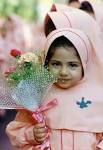 مواردی که به تشویق و جایزه نیاز نمی باشد:
-.
در بعضی از مواقع به تشویق و جایزه نیازی نیست بعضی از این موارد به قرار ذیل می باشند:
مهارتهایی را که کودک در هنگام خشم و عصبانیت نشان داده است  را برای کودک بازگو نمایید. بگذارید کودک بداند کدام بخش  از رفتارش برای شما حائز اهمیت  و در خور توجه بوده است.
شرح دهید که عملکرد کودک برای شما چه معنایی دارد و این رفتارها چگونه بر شغل و زندگی شما و یا حتی دیگران تأثیر مثبت می گذارد.
پیدا کردن افراد دیگری،مثل دوستان، اعضای خانواده و یا حتی سایر همکاران برای اینکه شاهد موفقیتهای کودک باشند روش های دیگری است که می تواند به تشویق رفتارهای مثبت کودک بیانجامد.
کار با والدین و مراقبت کنندگان:

1- راهنمایی و توانمندسازی والدین و مراقبت کنندگان اثر مثبت در کاهش مشکلات کودکان دارد.

2- داشتن آمادگی برای پاسخ گویی به نیازهای والدین و مراقبت کنندگان کودکان
بررسی کودک در متن خانواده:

کودک در محیط خانواده رشد و نمو می کند و اعضای خانواده نقش بسیار مهمی در رشد روانی و اجتماعی کودک دارند.

رابطه کودک با خانواده، شکل دهنده نوع رابطه او با سایر افراد مهم زندگی خواهد بود.
وظایف تسهیل گر در این رابطه:

1- از واژه خشونت کمتر استفاده کند
2- از پیامدهای مشکل و مؤسسات مرتبط با این پیامد آگاهی داشته باشد.
3- به دنبال حمایت های لازم برای والدین و کودکان باشند.
4- توانمندسازی والدین با آموزش رفتارهای مناسب با یکدیگر و همچنین با کودکان
5- گزارش موارد سوئ استفاده به مراجع ذیربط
6- آشناسازی والدین با علائم آسیب
تعریف خانواده:

1- یک بنیاد اجتماعی است که در اجتماع و زمینه فرهنگی جامعه موجودیت پیدا می کند.

2- خاستگاهی از روابط است که دارای کارکردهای اقتصادی، خانگی، هیجانی و فرهنگی نسبت به اعضای خود می باشد.
نقش خویشان درجه 1 و حتی 2 در نحوه ارتباطی که در خانواده رایج است انکار ناپذیر می باشد.
بديهي است زمینه فرهنگی نقش زیادی  در تعریف هر فرهنگ از خانواده دارد.در بعضی از فرهنگ ها ممکن است پدر بزرگ  هاو مادر بزرگ ها ،تصمیم گیرندگان اصلی خانواده باشند،یا اینکه برای پدر و مادرها اجبارهای اجتماعی برای قبول مسئولیت در قبال نوه ها وجود داشته باشد.
در بعضی از فرهنگها نیز ممکن است سودمندی اقتصادی مهمتر ازمسئولیت های والدی  باشد.
اگر فکر می کنیم که خانواده ایرانی فقط در پدر و مادر و فرزندان خلاصه می شود در آن صورت نمی توانیم به موضوع خشونت خانگی به طور واقع بینانه بپردازیم.
هنگام کار با خانواده هایی که دچار خشونت خانگی هستند باید مطلع شویم که:
1- نوع خانواده و اعضای آن
2- سرپرست خانواده کیست؟
3- مسئولیت کودکان بر عهده کیست؟
4- مراقبین اصلی کودکان چه کسی است؟ (تعیین کننده، نوع مدرسه و پزشک کودک؟)
5- مراقبین کودک غیر از پدر و مادر چه کسانی هستند؟
6- در صورت بروز مشکل کودک، پدر و مادر از چه کسی کمک می گیرند؟
کار کردن با خانواده:
1- خانواده های دچار خشونت خانگی معمولاً به حاشیه کشیده شده و با جریان اصلی جامعه کمتر ارتباط برقرار می کنند.
* بهتر است آن ها را از انزوا و دور بسته خود خارج کنیم.
2- به دلیل آن که کودکان عضو ارزشمند جامعه بلافصل خود هستند.
* جامعه بیش از پدر و مادر وظیفه مراقبت، حمایت و رفاه کودک را بر عهده دارد.
3- باید بین والدین و کارکنان سایر بخش های اجتماعی جهت رفاه کودکان، همکاری مستمر باشد. 

مثال همکاری والدین با جامعه : ایمن سازی کودکان می باشد (والدین که کودکان خود را واکسینه نمی کنند، مراکز بهداشتی درمانی، نظام بهداشتی و مدارس ارتباط خود را با والدین دنبال می کنند.)
ولی در مورد مسائل روانی-اجتماعی موجود در خانواده هاارتباطی وجود ندارد.
کودکی که در خانواده مورد تنبیه و آزار قرار می گیرد توسط هیچ نهادی پیگیری و مدیریت نمی شود.
وجود خلاءهای قانونی ، كمبود و نارسايي سازمانهاي اجتماعي مرتبط و  همچنین عدم همکاری وتلاش والدین باعث آسیب پذیری شدید کودکان در جامعه می گردد.
ارتباط نظام بهداشتی به عنوان یک نهاد اجتماعی با خانوده ها:

1- در جلب همکاری خالصانه خانواده ها در زمینه های مختلف بهداشتی از جمله خشونت خانوادگی نقش بسزایی داشته است.
2- این ارتباط از هزینه درمان مشکلات و بیماری هایی که به علت عدم تمرکز ویژه بر اعضای خانواده ها دارد می آید جلوگیری می کند.
3- ارتباط مداوم می تواند از خشونت و خصومت اعضای خانواده کاسته و آن ها را به همکاری ترغیب کند.
قضاوت ارزشی در مورد خانواده (مثلاً خانواده بد، خانواده بی تفاوت)

- هیچ کمکی به حل مشکلات نمی کند.
- از همکاری مراقبت کنندگان کودک با پرسنل نظام بهداشتی جلوگیری می کند
- قضاوت در مورد یکی از والدین کودک عملاً همکاری آن فرد را با تیم درمان مختل می کند.
وظایف تسهیل گر:
1- احترام به نقش خانواده و تلاش برای تحکیم آن جهت ارتقاء سلامت و رفاه کودکان
2- تعیین و پذیرش نقش های متفاوت والدین در چارچوب خانواده
3- پذیرش متفاوت بودن هر خانواده
4- پایبندی به نقش اجتماع در تربیت کودکان
5- پذیرش پیچیدگی روابط خانوادگی
6- تمرکز بر نوع روابط اعضای خانواده مثلاً رابطه خوب یا بد بین اعضای خانواده به جای ارزش گذاری تحت عنوان فرد خوب یا بد
در برخورد با خانواده های خشونت دیده:

- به گونه ای باید رفتار کرد که این خانواده متفاوت از هر خانواده ای است که تا حال با آن برخورد نموده اید.
- با احترام و بردباری به مشکلات آن ها گوش دهید تا بیشتر آرامش خود را حفظ کرده و تمایل به همکاری از خود نشان دهند.
- تسهیلگر باید سعی کند تا موقعیت حمایتگرانه خود را حفظ کرده و به مراجع کمک کند تا راه حل های متعدد را برای رفع مشکل پیدا کند. (دادن فرصت مناسب به مراجع تا با کمک تسهیل گر بتواند انتخاب آگاهانه داشته باشد)
تبادل اطلاعات در خصوص اثرات خشونت خانگی بر کودکان:
1- به اثرات مشکل بر خانواده توجه کرد و از تمرکز بر این که چه باید بکنیم خودداری شود.
2- تمرکز و توجه به وضعیت موجود و به تأخیر انداختن قضاوت در مورد بهترین روش عمل و این که چه کسی باید چه کاری را انجام دهد.
3- برای تمرکز بر مشکل نباید به شیوه های اتهام آمیز عمل کنیم.
4- در مورد اثرات خشونت خانگی بر کودکان به شکل عمومی صحبت کنیم
5- اطلاع رسانی در مورد اثر رفتار خانواده ها بر کودکان، باعث بهبود رابطه والدین می شود.
وظیفه تسهیل گرنسبت به خانواده های درگیر خشونت:

1- به شرایط خاص هر خانواده به خوبی گوش سپارد
2- به پیچیدگی مشکلات خانواده ها توجه داشته باشد
3- اطلاعات لازم مبنی بر اثرات مخرب خشونت را برای والدین شرح دهد
4- به کودکان خانواده و مشکلات آن ها توجه کرده و از ارائه کردن راه حل به مشکلات خانواده پرهیز نماید
5- مراکز و بخش های مرتبط برای حل مشکل خانواده را شناسایی و اطلاع رسانی نماید.
هر نوع بهانه برای خشونت: دستاویزی برای خشونت مجدد می باشد.
بهانه آوردن خود بخشی از مشکل خشونت است.
هر نوع تصمیم گیری برای بهبود از جمله کنترل خشم بایستی مورد تشویق قرار گیرد.
دریافت حمایت از بیرون خانواده نیز باید مورد تشویق قرار گیرد.
در شرایط بحرانی خانواده وجود کسانی که بتوانند کودک را برای لحظاتی از صحنه های خشونت بار دور کرده و آن ها را مورد حمایت قرار دهند اهمیت خاصی دارد.
وظایف تسهیل گر در برابر تعارض و خشم:

1- محافظت از افراد آسیب پذیر از خشونت
2- موقعیت خشونت را با ناآرامی و عصبانیت متقابل تثبیت نکند.
3- به سخنان فرد متخاصم گوش دهد
4- نسبت به نقش حرفه ای خود آگاهی داشته باشد.
5- از زبانی استفاده کند که میان فرد و مشکل تفاوت قایل شود.
6- به حمایت ها و کمک هایی که در این خصوص وجود دارد اشراف داشته باشد.
مهارت های اصلی تسهیل گر:

1- مهیا کردن شرایط برای کاهش بروز تعارض و خشم
2- نشان دادن رفتارهای مطلوب به افراد خانواده در این مواقع
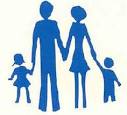 پرهیز از متهم کردن مادر

- اگر مادر به دلیل (فقدان حمایت اقتصادی اجتماعی- ترس- بیماری) در شرایط بد باقی مانده است رفتار او کاملاً متناسب با شرایطش بوده و جای هیچ گونه تقصیر و اتهام در این زمینه وجود ندارد.
اما باقی ماندن کودکان در این شرایط کاملاً متفاوت بوده و هیچ انتخابی در آن نقش نداشته است.
وظیفه تسهیل گر در این رابطه:
1- به کودک مستقیماً توجه نماید نه به واسطه اطلاعات ارائه شده توسط مادر
2- اطلاعات موجود را با مادر و کودک رد و بدل کند.
3- اطلاعات کافی در مورد منابع حمایتی موجود در خانواده یا فراتر از آن کسب کند
4- قادر به انتخاب منابع حمایتی و بیرونی باشد
5- محترمانه برخی واکنش های رایج کودکان به خشونت خانگی را ترسیم نموده و با کمک خانواده راه های رویارویی و پاسخ دهی به این رفتاره را طرح ریزی نماید.
کودکان شاهد خشونت یاد می گیرند همانگونه که پدر آن ها با مادرشان به شکل توهین آمیز و خشن رفتار می کند، آن ها نیز با افراد مهم زندگی خود اینگونه رفتار نمایند. فراهم کردن شرایط مساعد که کودک رفتار احترام آمیز را تجربه کند کودک می آموزد که در هنگام خشم، راه های بهتری برای رفتار وجود دارد که می تواند آموخته شود.
بخش سوم:

پاسخ درمانی به کودکان و والدین آن ها
پاسخ بهداشتی به کودکان شاهد خشونت (3 مرحله):
1- مداخلات فوریت دارکه در حداقل زمان نزدیک به تجربه آسیب (48-24 ساعت بعد از آن) در اين زمان مراقبين سلامت مي توانند حمايتهاي رواني اجتماعي اولويت دار را به كودك ارائه دهند.

2- مداخلات کوتاه مدت- کمک به بیان تجربه رویدادهای خشونت بار توسط کودک
3- مداخلات متوسط المدت – بررسی وضعیت سلامت همه جانبه کودک و در صورت نیاز انجام مداخلات
هدف از مداخلات: 
کودکان که در هنگام بحران مورد حمایت واقع می شوند توانمند می شوند تا بر ماهیت آسیب زای تجربه خود مسلط شده و ترس و وحشت را مهار کرده و هوشیاری و گوش بزنگی خود را حفظ کرده و سرانجام به آرامش دست یابند.
عملکرد تسهیل گران در موارد تجربه آسیب زا در کودکان در طی 48- 24ساعت پس از وقوع حادثه:
1- پیوستن مجدد کودک با افراد مهم زندگی وی
2- کمک به والدین برای رویارویی با تجربه آسیب زا و تا حد امکان هوشیاری و مراقبت آنان در قبال نیازهای کودکان
3- در صورت عدم دسترسی به افراد بزرگسال مورد اعتماد کودک تسهیل گران نقش آن ها را در طول دوران پس از بحران ایفا نمایند.
4- آغاز دوباره سازی اعتماد و پیش بینی پذیری دنیای کودک
5- ارائه اطلاعات، تصریح اشتباهات و ابهامات و کمک به کودک جهت درک وضعیت واقعه
6- اشتغال ذهنی آسیب زای کودک را با موضوع آسیب کاهش و فاصله روانی با اتفاق را از او ایجاد کند.
7- آموزش والدین در خصوص پاسخ ها و واکنش های طبیعی به آسیب
8- شناسایی و بحث راجع به حقایق اطراف موضوع
9- شناسایی جوانب منفی که بر سر راه روند بهبودی قرار می گیرد.
10- شبکه حمایتی کودک ها از واکنش های کودک به رویداد آسیب زا و راهبردهای مؤثر مدیریت آن آگاه نماید
فرآیند عقده گشایی (Debriefing)

پس از 24 از وقوع آسیب صورت می گیرد. قبل از آن باید نیازهای اولیه کودک به خوبی مورد توجه قرار گیرد.

در خلال دوره درمان و حتی مدت ها پس از آن کودک قصه خود را برای افراد مورد اعتمادش تعریف کند.

- اطلاعات حقیقی را روشن و احتمال خطر فعلی را ارزیابی و فرصت بیان تجربه خود را فراهم می کند.
اهداف عقده گشایی تجربه بحران – فراهم آوری شرایط زیر برای کودک

- اطلاعات
- آسودگی هیجانی
- بازشناسی و درک احساسات
- اعتبار بخشی تجارب و احساسات
- اطمینان مجدد
- غربالگری کودکان که به مداخله جامعتری نیاز دارند.
برخی علائم کودکان که به خدمات تخصصی نیاز داند:

1- رفتارهای اجتنابی کودک
2- رفتارهای مکرر تحریک پذیری مثل بی قراری و اختلال خواب
3- بازنمایی مکرر تجربه آسیب زا در صحبت هاو بازی
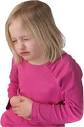 بخش 4
مداخلات پس از بحران: 

1- ارزیابی میزان دسترسی و کیفیت حمایت های عاطفی در شبکه اجتماعی اطراف کودک
2- مهارت های مصاحبه و ارتباط درمانی طی روزهاو هفته ها پس از وقوع درمان
3- مدل گفتمان کودک محور، آموزشی که جهت کار با والدین طراحی شده است
بررسی وضعیت دلبستگی ذهنی والدین:
بررسی وضعیت کودک در شبکه اجتماعی او:
1- والدین- مدرسه
2- همسالان- محیط خارج از خانه مدرسه
3- اجتماعی
 
اهمیت آن:
1- منابع و ظرفیت های فعلی و آتی والدین برای بهبودی عاطفی کودک
2- کیفیت افکار و احساسات خانواده و سیستم حمایتی کودک در خصوص تجارب فعلی کودک
3- چه زمانی کودک نیاز دارد تا والدین از اثرات آسیب بر آن ها آگاهی و درک مناسب داشته باشند.
4- آیا والدین حالت ذهنی مشخصی برای پاسخ گویی به آسیب دارند؟
5- آیا مشکلات دلبستگی کهنه ای وجود دارد که در حال حاضر بر توانایی والدین برای کمک به کودک تأثیر می گذارد
6- آیا به کمک منسجم تر فراتراز منابع فوری والدین نیاز است؟
مهمترین سوالاتی که قبل از صحبت کردن با کودکان از والدین سوال شود:

1- استنباط آنها از دلایلی که شما می خواهید یا نیاز به دیدن کودک وجود دارد
2- کسب اجازه از آن ها برای ملاقات کودک
3- مدت زمان لازم برای مصاحبه و شامل چه مواردی است؟
4- اصل رازداری و این که در چه مواردی قرار است با کودک صحبت شود؟
5- از اطلاعات به دست آمده چه استفاده ای می شود؟
تسهیل گران باید به حدی مهارت داشته باشند که تحت تأثیر شرایط این کودکان قرار نگیرند. در غیر این صورت از فرد حرفه ای دیگری استفاده شود.
تسهیل گرباید نقش خود را در قبال کودک آسیب دیده مشخص نماید.
بهتر است فعالیت تسهیلگران توسط افراد حرفه ایی دیگری نظارت شده و جلسات درمانی در جلسات مشورتی ادواری مطرح گردد . 

وظیفه دیگر تسهیل گر : 
1- نقش خود را در قبال کودک آسیب دیده مشخص نماید.
2- به محدودیتهای نقش خود نیز به خوبی آگاهی داشته باشد.
سوالات کاملی که فرد تسهیلگر در کار با کودک آسیب دیده باید از خود بپرسد ؟ 
1- آیا نقش تسهیلگری و مصاحبه گری برای کودک تازگی دارد ؟ 
2- آیا با خانواده کودک و در شرایط دیگری آشنایی صورت گرفته است ؟ 
3- آیا بیشتر از یک کودک وجود دارد و آیا قرار است هر تسهیلگر تنها یک کودک را ملاقات کند . 
4- هدف تسهیلگر از مصاحبه چیست ؟ 
5- آیا تسهیلگر به دنبال ارزیابی و عقده گشایی یا حمایت طولانی مدت کودک است ؟
تعیین دقیق نقش ها و مسئولیتهای تسهیلگر کمک می کند تا سایر نیازهای کودک و خانواده نیز مشخص شوند 

کودک و خانواده باید بدانند چه کسی، چه وقت، برای چه کسی، چه کاری، می کنند؟
مصاحبه تسهیل گر اولین مصاحبه ای است که در مورد مشکلات کودک صورت می گیرد و به طور مستقیم در مورد این معضلات صحبت می کنند بنابراین فرصت مناسب برای جلب توجه و اعتماد کودک می باشد . 
تاثیرات مثبت یا منفی که مداخلات درمانی روی کودک می گذارد می تواند برای مدتهای طولانی پایدارباشد .
ملاحظات مصاحبه بالینی با کودک : 

اولین نکته ای که در مصاحبه با کودک باید در نظر گرفته شود سن کودک می باشد .
در ذیل به بعضی انتظارات رشدی کودکان در مصاحبه های بالینی اشاره می شود 
1- تقریبا در 3 سالگی، کودکان معنی چه، چه کسی و کجا را درک می کنند . 
2- در خلال سال سوم زندگی کودکان براحتی رویداد های ماههای قبل را به خاطر می آورند . 
3- کودکان وقایع آسیب خیز را با دقت ولی مختصر یاد آوری می کنند . 
4- پاسخهای کودکان ناتوان ذهنی معمولا کوتاه و مختصر است . 
5- دوره های آسیب زای خاص بیشتر به صورت مجزا یاد آوری می شوند . 
6- توانایی رمز گذاری، به خاطر سپاری و یاد آوری اطلاعات کودکان 8 ساله شبیه بزرگسالان است . 
7- سوالهایی که با کلمه چرا آغاز می شود برای کودکان دشورا بوده و ممکن است برای کودکان آسیب دیده و مورد سوء استفاده واقع شده مشکل ساز هم باشد .
آماده شدن برای مشاوره کودک 
مهمترین ابزاری که تسهیلگر در اختیار دارد ذهن باز برای اندیشیدن به محتویاتی است که از کودک دریافت نموده و روابطی است که از طریق کودک استنباط می کند 
در ذیل به سوالها و راهنمایی هایی می پردازیم که در مشاوره با کودک می تواند مفید باشد : 
1- چیدمان و مهیا نمودن اتاق مصاحبه به کودک این پیام را می دهد که می تواند در ان مکان احساس امنیت نماید مثلا استفاده از صندلی و میزهای متناسب سن کودکان و نواجوان از این قبیل  چیدمان هایی هستند که مورد توجه آنها قرار می گیرند . 
2- از اینکه شرایط شما و شرایط اتاق امکان مشاوره بدون وقفه را ایجاد می کند اطمینان حاصل نمایید . 
3- قبل از جلسه اسباب و وسایلی که ممکن است مورد نیاز شما باشد مثل کاغذ، خودکار، اسباب بازی ها و .. آماده نمایید .
مقدمات مشاوره 
چگونه می خواهید خود را معرفی نمایید ؟ موارد ذیل می تواند جهت آماده سازی مشاوره مطرح گردد 
1- نام و شغل خودتان 
2- چه کسی از شما خواسته تا کودک را ملاقات کنید . 
3- دلایل این ملاقات 
4- مصاحبه چقدر زمان می برد
5- پیامدهای مربوط به حریم خصوصی، راز داری و پیامدهای مربوط به حفاظت و  ایمنی کودک 
6- پاسخ به هر سئوالی که کودک / نوجوان ممکن است قبل از شروع مشاوره مطرح نماید.
هدایت جلسه مصاحبه

چارچوب مصاحبه با کودک معمولاً از قواعد مشابهی پیروی می کند. در ذیل برخی از سؤالات رایج که به فهم بهتر مشکلات کودکان کمک می کند ارائه گردد:
1- کودک مشکلات خانواده خود را چگونه می بیند؟
2- چه کارهایی تا کنون به حل موضوع کمک کرده است و چه کارهایی کمک نکرده است؟
3- کودک چگونه می خواهد تفاوتی بیافریند؟
4- آنها در مدرسه چگونه با مشکلات روبرو می شوند؟
5- کیفیت روابط آنها با همسالان شان چگونه است؟
6- آیا دوستان آنها از اتفاقاتی که در منزل این کودکان به وقوع می پیوندد مطلع هستند.
7- این کودک در شرایط فعلی در چه شرایطی قرار دارد
نقاشی کردن کودک می تواند ما را با دنیای او آشنا سازد. می توان از کودک درخواست نمود تا موارد ذیل را نقاشی کند:

* ترسیم مادر، پدر، خانواده و خود
* ترسیم یک رویا شامل رویای خوب، ترسناک یا آرزومندانه
* ترسیم خود به شکل حیوانات
* ترسیم یک فعالیت مشترک خانوادگی (گردش رفتن، نظافت منزل و ....)
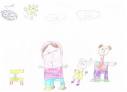 از تکنیک های مفید دیگر که می توان در مصاحبه کودک از آنها بهره جست ترکیب مساوی از بازی آزاد و ساختار یافته است. همچنین می توان مشاهدات و واکنش های مصاحبه کننده از ارتباطات کودک را نیز مورد توجه قرار داد از جمله این که :
 
* سه تا از آرزوهای کودک کدامند؟
* کودک در حین بازی آزاد چه میکند؟
* کودک مستقلاً بازی می کند یا نیاز به راهنمای دارد؟
* تم اصلی بازی کودک چگونه است؟
پایان دادن به مصاحبه

قبل از این که جلسه مصاحبه را به پایان ببریم بایستی استنباطهای خود را با کودک در میان گذاشته تا به درک دقیق تری از آن نائل آییم.
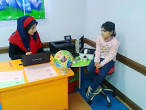 در مثال ذیل مصاحبه گر بازخوردهای خود را با یک کودک 7 ساله در میان می گذارد:
"از ارتباط امروزمان متوجه شدم که مهمترین دغدغه تو این است که چرا مادرت غمگین است. من به وضوح میبینم که چقدر سعی میکنی مادرت را خوشحال کنی در حالی که می دانم این کار برای یک دختر بچه هفت ساله خیلی دشوار است.
ممکن است بتوانم با مادرت صحبت کنم و حمایت هایی را برایش فراهم آورم تا کمی بار روی دوش تو نیز سبک تر شود. آیا تو این کار را تأیید می کنی؟"
آگاهی از نقطه نظرات انتقادی کودک از جلسه مصاحبه خصوصاً مواردی که کودک به دشواری می تواند احساسات خود را در میان بگذارد و یا مواردی که کودک احساس بهتری پیدا می کند روش مناسب دیگر برای پایان دادن به جلسه مصاحبه است. در این صورت مصاحبه گر بازخوردهای ارزشمندی کسب کرده و کودک نیز قبل از پایان مصاحبه فرصت پیدا میکند تا برتجارب مثبت و منفی خود تعمیق نماید.
گفتمان کودک محور

حمایت از والدین برای حمایت از کودک آسیب دیده
ضروری است که پس از پایان یافتن جلسه مصاحبه کودک از والدین نیز دعوت شود تا در خصوص ایده ها، یافته ها و توصیه های تسهیلگر به بحث و گفتگو بپردازند.
هدف از این نشست علاوه بردرگیر والدین در فعالیت درمان این است که آنها با نحوه رویارویی کودک با خشونت در خانواده آشنا گردند.
گفتمان کودک محور به درمانگر و والدین کمک می نماید تا جهت درمان کودک یک ائتلاف آگاهانه ترتیب دهند. با اینحال کاربردهای این ائتلاف می تواند بسیار وسیعتر از اهداف درمانی صرف باشد. ائلاف می تواند در راستای ارزیابی، تبادل اخبار، ارائه بازخورد و تمرکز بر مهارت های فرزند پروری صورت گیرد.
گفتمان کودک محور والدین را توانمند می سازد تا دوباره امنیت را به کودک برگردانده و در عین حال از نیازهای واقعی کودک درک بهتری پیدا کنند.
گفتمان کودک محور به :

* روشن شدن نقش تسهیلگر در جهت شناسایی نیازهای کودک کمک می نماید.
* ائتلاف تسهیلگر و والدین در جهت مصالح کودک کمک می نماید.
* شناسایی موانع بهبودی فوری و دراز مدت کودک کمک می نماید.
راهنمایی اجرای گفتمان کودک محور با مادر کودک

1) از همان آغاز جلسات چارچوب این مصاحبه را با مادر در میان بگذارید. منظور از چارچوب این است که به مادر بگوییم که با توجه به این که مشکل خشونت در خانواده روی کودکان نیز اثرات مخربی دارد لذا برای شما 3 جلسه 45 دقیقه ای مشاوره توصیه می گردد. در این نشست نیم ساعت به طور اختصاصی با کودک گفتگو می شود و 45 دقیقه پایانی نیز مادر بدون حضور کودک مورد مصاحبه قرار می گیرد.

2) تمرکز مصاحبه بر مشکلات و نگرانی های گذشته و حال کودک است.

3) بایستی بر نقش والدینی مادر و مشکلاتی که از سر گذرانده توأماً تآکید شود مثلاً به خانم ب در مورد دخترش سارا گفته می شود:
"می دانم که خیلی آزار دیده ای و به زمان زیادی برای بهبودی نیاز داری که البته ما این امکان را برایت فراهم می کنیم اما در این نشست سارا به وجود شما به عنوان یک مادر و منبع دلگرمی و آرامش نیاز دارد"
4) خودتان را یک عضو با ارزش تیم درمان و همراه مادر قلمداد کنید. این کار به شما و مادر کودک کمک می کند که با هم و به طور مؤثر در جهت مصالح کودک فکر و اقدام نماید.

5) در عین حال که برای نیازها و مشکلات مادر توجه و احترام نشان می دهید ولی به او نشان دهید که محور توجه شما در این نشست کودک و نیاز های وی است.

6) به مادر امکان دهید تا داستان خود و کودک را تعریف نماید. این داستان ها به درک بهتر شما از وضعیت آنها کمک می نماید. مثلاً :
"وضعیتی را که برایم توصیف کردی تصویر واضح تر و شفاف تری از شرایطی را که شما تجربه می کنید برای من آشکار ساخت. در حال حاضر من می دانم که برای بهبودی به چه چیزی نیاز داری تا بتوانی به سارا کمک بیشتری کنی."
7) ایده هایی که در مبحث "چرخه امنیت" وجود دارد می تواند در گفتمان کودک محور با مادر به اشتراک گذاشته شود. بنابراین مادر می آموزد که چگونه ارتباط آسیب دیده میان خود و کودک را ترمیم نموده و آسایش و امنیت را به کودک بازگرداند. البته نقش پدر نیز در این جا با اهمیت است که می تواند مورد تأکید قرار گیرد.
آگاهی از فرآیند رشد کودکان می تواند به گفتمان کودک محور کمک کند مثلاً : "می دانم که آرزو می کنی کاش سارا کمی بزگتر بود و اینقدر به شما وابسته نبود و اینکه به خاطر اختلاف بزرگترها خودش را سرزنش نمی کرد"
8) در این نشست بایستی بر وسوسه سخنرانی کردن غلبه کرد و اجازه داد تا خانواده به اندازه کافی با موضوع گفتمان که همان کودک است ارتباط برقرار نمایند.
9) بعضی وقت ها استعاره ها نیز در این گفتمان مؤثرند : "شاید بعضی وقت ها سارا احساس می کند که در یک میدان جنگ قرار گرفته و باید برای خودش نقطه امنی پیدا کند. باید دید می توان به او کمک کرد تا سپرهای حمایتی برای این اوقات برای خود فراهم نماید"
10) والدین باید بدانند که تسهیلگر نقش حمایت کننده داشته و می تواند در کنار آنها برای مصالح کودک ائتلاف نماید.
11) بایستی در خصوص احتمال وجود منابع دیگر حمایت در خانواده و اطرافیان بررسی نمود. این کارکمک می کند که خانواده بهتر بتواند نقش حمایتی خود از کودک را تقویت و ترمیم نماید.
12) و در نهایت اینکه مصاحبه کودک محور تعادلی میان پاسخ های همدلانه به والدین و حمایت یابی برای نیاز های کودک ایجاد می نماید.
چه کسانی بیشتر مرتکب کودک آزاری جسمی می شوند؟
بررسی ها نشان داده اند مرتکبین کودک آزاری جسمی در 75 در صد موارد والدین کودک (بخصوص مادر)، 15 درصد سایر وابستگان بوده اند و در 10 درصد موارد مربوط مرتکبین کودک آزاری جسمی کسانی هستند که از کودک مراقب می نمایند (مثل پرستار کودک) مهم ترین عامل کودک آزاری جسمی توسط والدین این است که احتمالاً دوران کودکی قربان خشونت والدین خود بوده و تنبیه بدنی می شده اند. لذا این الگوی رفتاری را فراگرفته و در مورد کودکان خود نیز اعمال می کنند.
ریسک فاکتورهای کودک آزاری :

* وجود سابقه بیماری روانی  و یا جسمی در والدین
* اعتیاد و ناتوانی در نگهداری و مراقبت از کودکان
* تک سرپرستی
* بارداری ناخواسته
کودکان با ویژگی های زیر بیشتر در معرض کودک آزاری جسمی قرار می گیرند :
* کودک نارس
* عقب مانده ذهنی
* معلول جسمی
* کودکان پرتحرک و بیش فعال و کودکانی که زیاد از حد گریه می کنند، بهانه گیر و لجباز هستند، بیشتر مورد کودک آزار جسمی واقع می شوند.
* کودک نامشروع و نا خواسته
* کودکانی که با جنسیت غیر دلخواه خانواده متولد می شوند
چه ویژگی هایی در خانواده، خطر کودک آزاری جسمی را بیشتر می کند؟

* وضعیت اجتماعی اقتصادی پائین
* شلوغ و پرجمعیت بودن خانواده
* بروز استرس حاد
* وجود سابقه خشونت و کودک آزاری دراعضای خانواده و منزوی بودن خانواده در اجتماع
وجود چه ویژگی هایی در جامعه و اجتماع، کودک آزاری جسمی را بیشتر می کند؟

* عدم وجود قوانین مربوط به مراقبت از کودک
* وجود خشونت های سازمان یافته (مثل جنگ، جرم، جنایت)
* مقبولیت خشونت در سطح جامعه و ارئه آن در وسایل ارتباط جمعی
* کاهش یافتن ارزش کودکان و نابرابری های اجتماعی
نکات زیر می تواند در شناسایی کودک آزاری جسمانی کمک کننده باشند:

- نامتناسب بودن و تغییر یافتن صحبت اطرافیان درباره علت جراحت
- مبهم بودن صحبت اطرافیان
- وجود سابقه جراحت مکرر در گذشته
- عدم تناسب جراحت با شرح حال ارائه شده از سوی اطرافیان بخصوص از نقطه نظر تعداد زخم ها، شدت، وسیله مورد استفاده و ...
- وجود آثار کبودی در بدن بدون ارائه توضیح منطقی درباره ایجاد آن
- سوختگی های ناشی از گذاشتن سیگار روی بدن کودک
- تأخیر بی دلیل در مراجعه جهت دریافت خدمات درمانی بخصوص در مورد شکستگی ها، در رفتگی ها و یا سوختگی ها
- انکار یا کوچک جلوه دادن درد و علائم کودک حتی با وجود ضربه مغزی، کودک غالباً زمانی به بیمارستان یا مراکز بهداشتی درمانی آورده می شود که دچار تشنج شده باشد.
- وجود بحران در خانواده، وجود موقعیت های بحرانی همچون از دست دادن عزیزی در خانواده، جدایی والدین از یکدیگر، بیکاری، ورشکستگی و مقروض بودن خانواده، از جمله عواملی هستند که می توانند قبل از وقوع کودک آزاری در خانواده وجود داشته باشند.
- وجود عوامل محرک، همچون رفتارهای خاص کودکان که فضای خانواده را برای اعمال خشونت آماده می کند نظیر گریه های طولانی مدت در شب، نخوردن غذا، شب ادراری و در کودکان بزرگتر دزدی یا دروغگویی.
- وجود تاریخچه کودک آزاری در والدین : اکثریت والدین کودک آزار در دوره کودکی توسط پدر یا مادر خود مورد کودک آزاری قرار گرفته و اغلب آن خاطرات فراموش شده یا سرکوب شده اند.
- داشتن انتظارات غیر واقعی از کودک همراه با عدم آگاهی  از دوران رشد و تکامل کودک والدین غالباً از کودکان خود انتظار عشق و محبت را دارند. وقتی کودک گریه می کند یا غذا نمی خورد، آنها احساس می کنند از طرف کودک خود طرد و یا تنبیه می شوند.
- شیوه های فرزند پروری سخت و بدون انعطاف که خود موجب افزایش استرس و تنش در خانواده می گردد.
- انزوای اجتماعی و عدم معاشرت با اقوام و دوستان. در این خانواده وقتی کودک آزاری اتفاق می افتد، والدین معمولاً اجازه کشف این مسأله را به کسی نمی دهند.
- نسبت دادن مسائل به عوامل خارجی، والدین کودک آزار معمولاً مشکلات خود را به عوامل خارجی نسبت می دهند تا عوامل درونی.
- وجود سطح بالای اضطراب در والدین
- وقوع اتفاقات مکرر برای کودک و سابقه بستری شدن در ماههای اولیه زندگی
اغلب این اتفاقات از منبع دیگری غیر از والدین کسب میگردد. زیرا بیشتر والدین کودک آزار، مشکل کودک را کوچکتر جلوه داده و خود را مسئول نمی دانند.
 
مهمترین اقدام در شناسایی کودک آزاری جسمانی، معاینه کودک است. در این معاینه می باید نکات زیر مد نظر قرار گیرد:
- مشخص کردن محل جراحت، نوع، شکل و اندازه آن
- تعیین علل احتمالی بروز جراحت
- تعین زمان وقوع جراحت
در موارد کودک آزاری جسمی صدمات و جراحات بیشتر به صورت قرینه ای هستند مثل خراش های مشابه روی دو طرف صورت، پشت، باسن و ران ها. 
گاهی نوع صدمات، ابزار مورد استفاده را مشخص میکند. مثلاً در صورت استفاده از کمربند یا طناب، آثار آن روی پوست شبیه کمربند یا طناب باقی می ماند. سوختگی های ناشی از سیگار به صورت گرد و قرینه ای هستند.
در موارد کودک آزاری جسمی صدمات و جراحات بیشتر به صورت قرینه ای هستند مثل خراش های مشابه روی دو طرف صورت، پشت، باسن و ران ها. گاهی نوع صدمات، ابزار مورد استفاده را مشخص میکند. مثلاً در صورت استفاده از کمربند یا طناب، آثار آن روی پوست شبیه کمربند یا طناب باقی می ماند. سوختگی های ناشی از سیگار به صورت گرد و قرینه ای هستند.
- آثار ناشی از فرو بردن دست یا پای کودک در آب جوش شبیبه دستکش یا جورابی است که سطح سوختگی با خطی از پوست سالم جدا می شود.
- در کودک آزاری جسمانی انواع علائم به صورت کبودی ها، خراشیدگی ها، پارگی ها، سوختگی ها، تورم بافت های نرم و خونمردگی ها مشاهده می شود.
- جراحات سطحی شامل انواع کبودی هاست. کبودی در بدن کودک الگوهای متفاوتی دارد و شامل موارد زیر می گردد:
- رد یا اثر دست
- رد یا اثر ابزار مورد استفاده مثل کمربند، تسمه، چوب، قلاب، فلزی
- کبودی ناشی از پرتاب کردن و هل دادن کودک به طوری که به شیء سختی برخورد کند.
- گازگرفتگی
- نشانه های مبهم مثل خونریزیهای سطحی زیر پوست
- علایم خراشیدگی ناشی از ناخن، فروبردن سوزن در بدن کودک، چنگ زدن و کشیدن موهای کودک است که غالبه منجر به کچلی موضعی می گردد.
- والدین کودک آزار در صدمات استخوانی و شکستگی ها، معمولاً تاریخچه سقوط از بلندی یا افتادن از پله ها را ذکر می کنند. در گرفتن شرح حال بایستی به هماهنگی بین موارد زیر توجه شود:
- هماهنگی صدمه قابل رویت با تاریخچه ایجاد آن 
- شناسایی مکانیسم مشخص برای ایجاد صدمه
در صورتی که بین موارد ذکر در فوق هماهنگی وجود نداشته باشد، بایستی مشکوک به کودک آزاری جسمی گردید.
- الگوی صدمات استخوانی بیشتر به صورت شکستگی استخوان جمجمه و یا شکستگی متعدد استخوان های بلند (دست و پا) و شکستگی دنده ها می باشد.
ویژگی های کودک آزار دیده جسمی

* از نظر رفتاری، کودک آزار دیده منزوی و ترسان بوده و یا پرخاشگری می کند
* اغلب کودکان دچار افسردگی، اعتماد به نفس پایین و اضطراب می باشند و به دلیل ترس از افشای موضوع و جلوگیری از خشم بیشتر والدین نسبت به آنها، در مورد پنهان کردن صدمات با والدین خود همکاری می کنند.
* کودکان آزار دیده در ارتباط با همسالان خود دچار مشکل هستند.
* رفتارهای خود تخریبی داشته و گاه اقدام به خودکشی نیز میکنند.
* این کودکان همچنین از نظر رشد جسمی نسبت به همسالان خود عقب تر هستند.
لازم به ذکر است معاینه بدنی می باید در حضور والدین انجام شود و از معاینه بدنی کودک در حضور دیگران خودداری گردد.
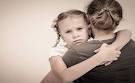 چگونه کودک را از نظر بدرفتاری ارزیابی و طبقه بندی کنید:
برای بد رفتاری با کودک2طبقه بندی وجود دارد: 1- احتمال بدرفتاری با کودک: در صورتی که هر یک از علائم زیر را ببینید کودک در طبقه بندی احتمال بدرفتاری با کودک را به مرکز سلامت جامعه ارجاع دهیدو علت ارجاع را کد 16 بنویسید:
1- گریه های طولانی و ممتد نوزاد
2- علائم سوختگی با آب جوش یا سیگار
3- کبودی یا اثر گازگرفتگی روی قسمت های مختلف بدن
4- خونمردگی یا شکستگی در اعضای مختلف بدن
5- عدم تناسب توضیحات مادر با نوع علائم بدنی
6- وجود کبودی و علائمی که مدت ها از زمان آن گذشته باشد
وجود علائم زیر می تواند نشان هدهنده سوء رفتار جسمانی با کودک باشد:
* وجود هرگونه خونمردگی و شکستگی در کودک زیر یک سال
* سوختگی هایی شبیه اثرات انگشت، شلاق یا نیشگون
* سوختگی هایی شبیه آتش سیگار
* ضایعاتی شبیه سوختگی با آب جوش
* علائم گاز گرفتن
* تورم و درفتگی مفاصل
* وجود مناطق طاسی در سر ناشی از کشیده شدن موها
* آثار ضربات شلاق
* پارگی لجام لب
* کبودی چشمان
* مشاهده صدمات متعدد در مراحل مختلف بهبود
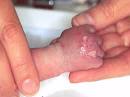 3- کودکان شاهد خشونت خانگی : در صورتی که مادر کودک قبلاً به علت خوشنت خانگی غربال مثبت شده باشد، کودک در طبقه بندی "کودکان شاهد خشونت خانگی" قرار می گیرد. در این صورت کودک را به مرکز سلامت جامعه ارجاع دهید و علت ارجاع را کد 17 بنویسید.
ارزشیابی بدرفتاری با کودک
برنامه پیشگیری از سوء رفتار با کودک
هدف از ارایه خدمت چیست؟
توانمندسازي و ظرفیت سازي نظام مراقبت هاي بهداشتی اولیه در زمینه شناسایی تشخیص، ثبت، مستندسازي و ارایه مداخلات اولیه و تخصصی به موارد بد رفتاری و غفلت از کودکان و نوجوانان زیر 18 سال
توانمند سازی اجتماعی مردم منطقه در زمینه اصلاح نگرش و باورهای فرهنگی مروج خشونت خانگی
تغيير رفتارهاي وابسته به خشونت در خانواده هاي درگير
ارتقاء كيفيت زندگي خانواده های درگیر
به چه افرادی با چه شرایطی خدمت ارایه می شود؟ 
کلیه کودکان و نوجوانان زیر 18 سال مراجعه کننده به مراکز سلامت جامعه که دارای علایم و نشانه های مبتنی بر بد رفتاری و یا غفلت در خانواده هستند( مراجعه به بو کلت های گروه های سنی)
کودکان و نوجوانان زیر 18 سال شاهد خشونت (کلیه کودکان و نوجوانان زیر 18 سال که مادران آنها تحت عنوان موارد همسر آزاری غربالگری شده اند)
مکان و تجهیزات مورد نیاز؟
اتاق مناسب برای ارایه مشاوره فردی
سالن مناسب برای ارایه آموزش های گروهی 
اسباب بازی ولوازم نقاشی
رکوردر
کامپیوتر رومیزی یا لب تاپ
وایت برد و ماژیک
خط تلفن جهت پی گیری
چه کارهایی انجام می شود؟
مداخلاتي كه در اين برنامه صورت مي پذيرد شامل موارد زیر می باشد:
غربالگری کودکان و نوجوانان زیر 18 سال که خشونت را در خانواده تجربه می کنند.
تشخیص نهایی ،  ثبت و مستند سازی  موارد بدرفتاری و غفلت
 ارزیابی خطر و طراحی برنامه ایمنی
ارایه خدمات پزشکی و درمانی لازم به موارد بدرفتاری و غفلت 
 آموزش اصول و مهارتهای زندگی به کودکان و نوجوانان خشونت دیده
آموزش اصول و مهارتهای فرزند پروری به مراقبین کودکان و نوجوانان خشونت دیده
ارائه مشاوره و حمایت روانی اجتماعی به کودکان خشونت دیده و مراقبین آنها
مداخلات اجتماع محور در محله تحت پوشش مراکز سلامت جامعه که از طریق کمیته های  محلی و راهبری شهرستان صورت می گیرد.
ارجاع موارد خاص به مراکز تخصصی سطح بالاتر یا منابع حمایتی خارج از نظام سلامت
پی گیری تلفنی
منابع و رفرانس های مورد نیاز برای ارایه دهندگان خدمت چیست؟ 
بسته و راهنمای آموزشی سلامت اجتماعی و یژه مربیان مربیان (TOTs)
کتا بچه آموزشی مربوط به پزشکان عمومی ( چاپ شده توسط یونیسف و دفتر سلامت روان)
کتابچه آموزشی مربوط به کاردان و بهورز( چاپ شده توسط یونیسف و دفتر سلامت روان)
بروشورها و کتابچه آموزشی
نحوه نظارت و ارزشیابی
بررسی گزارش های ماهانه مراکز 
نظارت مستقیم و پایش مراکز
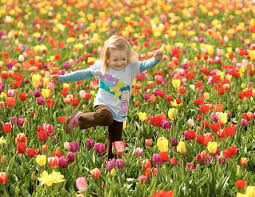 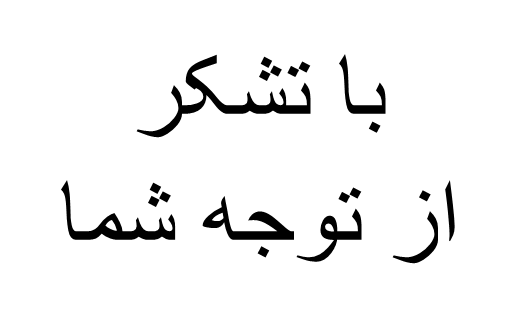